ATAI
Advanced Technique of Artificial Intelligence
ATAI
ChongqingUniversity	AdvancedTechniqueof
of Technology	Artificial Intelligence
Chongqing University of
Technology
Chongqing University	ATAI
of Technology	Advanced Techniqueof
Artificial Intelligence
Chongqing University of Technology
Chongqing University of Technology
Context Matters: Enhancing Sequential Recommendation with
Context-aware Diffusion-based Contrastive Learning
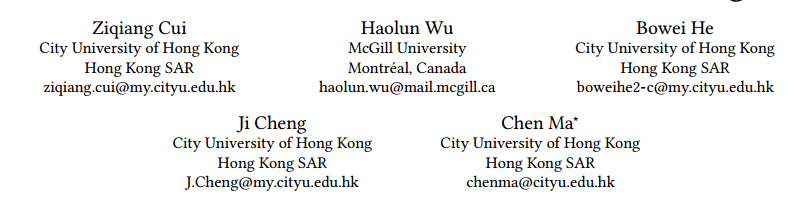 Code :  https://github.com/ziqiangcui/CaDiRec.
—— CIKM’2024
2024.11.14 •  ChongQing
Reported by YaoYao Zhang
1
ATAI
Advanced Technique of Artificial Intelligence
ATAI
ChongqingUniversity	AdvancedTechniqueof
of Technology	Artificial Intelligence
Chongqing University of
Technology
Chongqing University	ATAI
of Technology	Advanced Techniqueof
Artificial Intelligence
Chongqing University of Technology
Chongqing University of Technology
Motivation
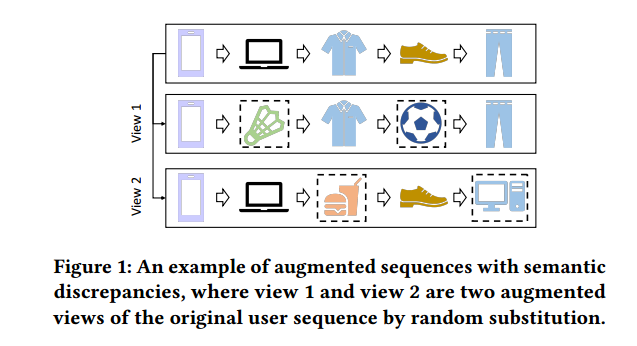 Most existing approaches generate augmented views of the same user sequence through random augmentation. However, these methods often neglect the rationality of the augmented samples. Random augmentation can disrupt the semantic information and interest evolution patterns inherent in the original user sequences. To address these limitations, we propose the CaDiRec. The core idea is to leverage context information to generate more reasonable augmented views
ATAI
Advanced Technique of Artificial Intelligence
ATAI
ChongqingUniversity	AdvancedTechniqueof
of Technology	Artificial Intelligence
Chongqing University of
Technology
Chongqing University	ATAI
of Technology	Advanced Techniqueof
Artificial Intelligence
Chongqing University of Technology
Chongqing University of Technology
Overview
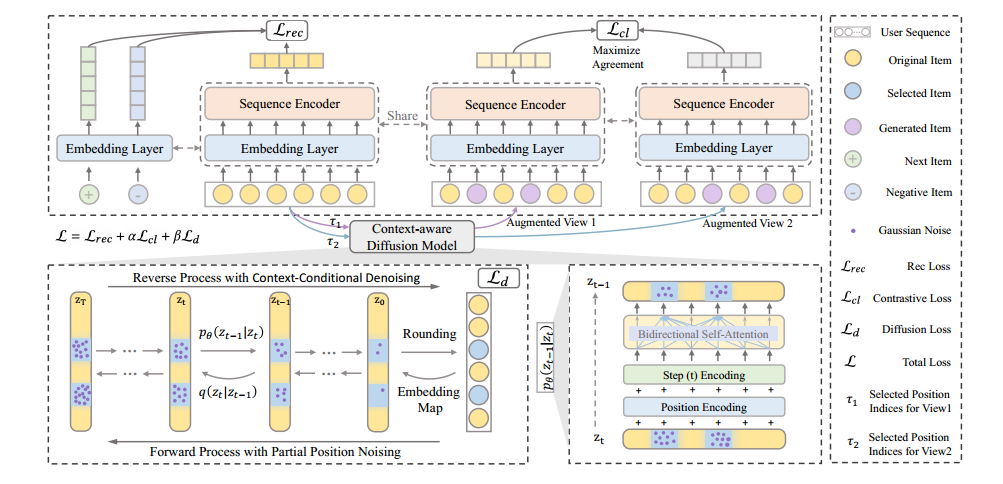 ATAI
Advanced Technique of Artificial Intelligence
ATAI
ChongqingUniversity	AdvancedTechniqueof
of Technology	Artificial Intelligence
Chongqing University of
Technology
Chongqing University	ATAI
of Technology	Advanced Techniqueof
Artificial Intelligence
Chongqing University of Technology
Chongqing University of Technology
Preliminary
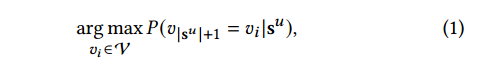 Forward process
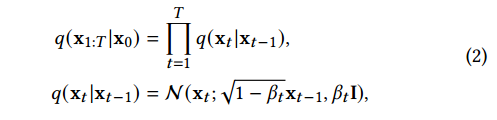 Reverse process
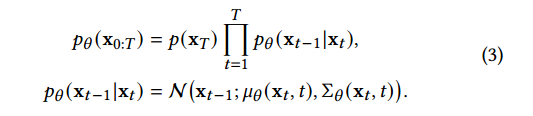 ATAI
Advanced Technique of Artificial Intelligence
ATAI
ChongqingUniversity	AdvancedTechniqueof
of Technology	Artificial Intelligence
Chongqing University of
Technology
Chongqing University	ATAI
of Technology	Advanced Techniqueof
Artificial Intelligence
Chongqing University of Technology
Chongqing University of Technology
Preliminary
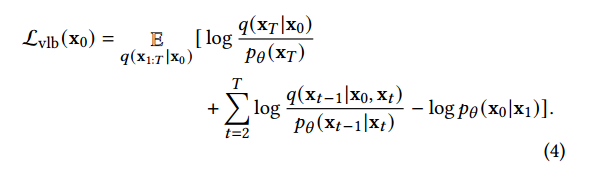 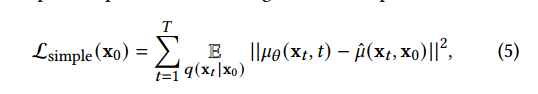 ATAI
Advanced Technique of Artificial Intelligence
ATAI
ChongqingUniversity	AdvancedTechniqueof
of Technology	Artificial Intelligence
Chongqing University of
Technology
Chongqing University	ATAI
of Technology	Advanced Techniqueof
Artificial Intelligence
Chongqing University of Technology
Chongqing University of Technology
Method
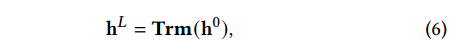 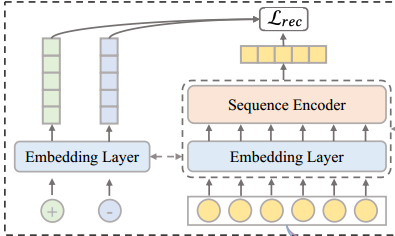 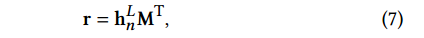 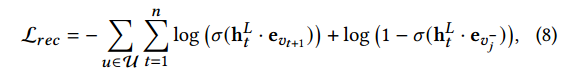 ATAI
Advanced Technique of Artificial Intelligence
ATAI
ChongqingUniversity	AdvancedTechniqueof
of Technology	Artificial Intelligence
Chongqing University of
Technology
Chongqing University	ATAI
of Technology	Advanced Techniqueof
Artificial Intelligence
Chongqing University of Technology
Chongqing University of Technology
Method
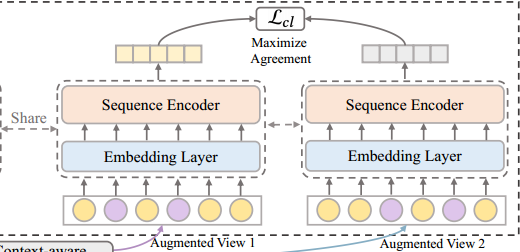 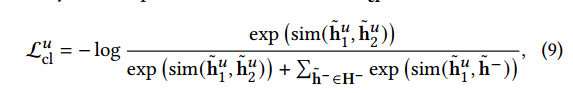 ATAI
Advanced Technique of Artificial Intelligence
ATAI
ChongqingUniversity	AdvancedTechniqueof
of Technology	Artificial Intelligence
Chongqing University of
Technology
Chongqing University	ATAI
of Technology	Advanced Techniqueof
Artificial Intelligence
Chongqing University of Technology
Chongqing University of Technology
Method
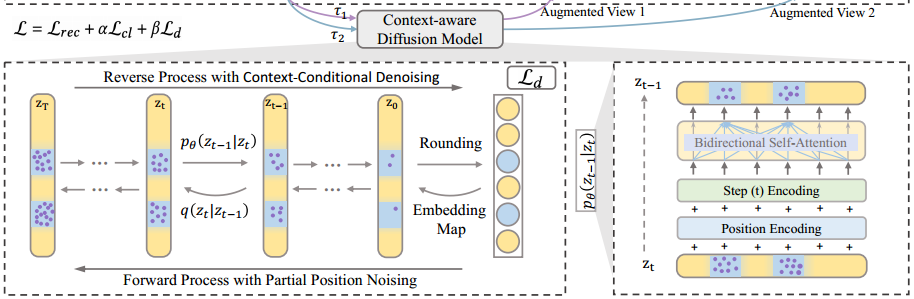 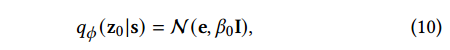 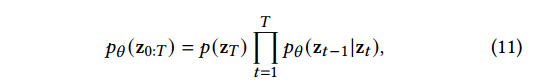 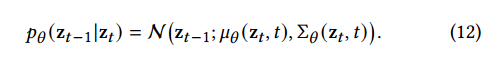 ATAI
Advanced Technique of Artificial Intelligence
ATAI
ChongqingUniversity	AdvancedTechniqueof
of Technology	Artificial Intelligence
Chongqing University of
Technology
Chongqing University	ATAI
of Technology	Advanced Techniqueof
Artificial Intelligence
Method
Chongqing University of Technology
Chongqing University of Technology
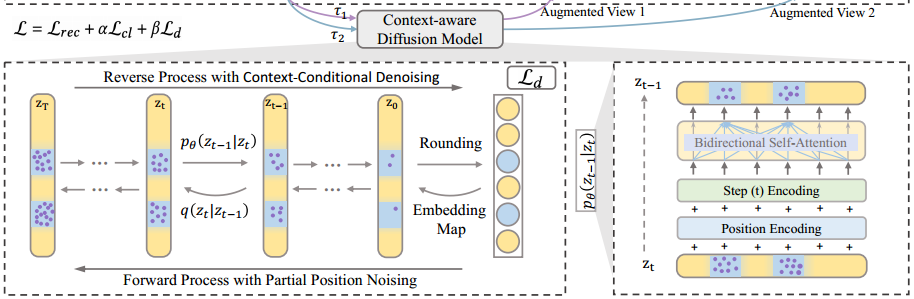 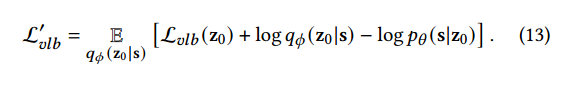 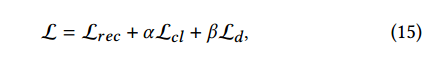 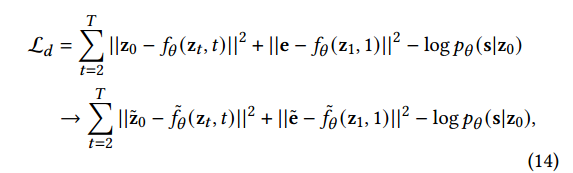 ATAI
Advanced Technique of Artificial Intelligence
ATAI
ChongqingUniversity	AdvancedTechniqueof
of Technology	Artificial Intelligence
Chongqing University of
Technology
Chongqing University	ATAI
of Technology	Advanced Techniqueof
Artificial Intelligence
Chongqing University of Technology
Chongqing University of Technology
Experiments
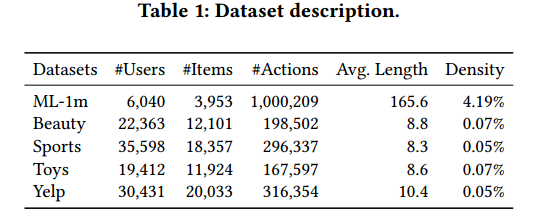 ATAI
Advanced Technique of Artificial Intelligence
ATAI
ChongqingUniversity	AdvancedTechniqueof
of Technology	Artificial Intelligence
Chongqing University of
Technology
Chongqing University	ATAI
of Technology	Advanced Techniqueof
Artificial Intelligence
Experiments
Chongqing University of Technology
Chongqing University of Technology
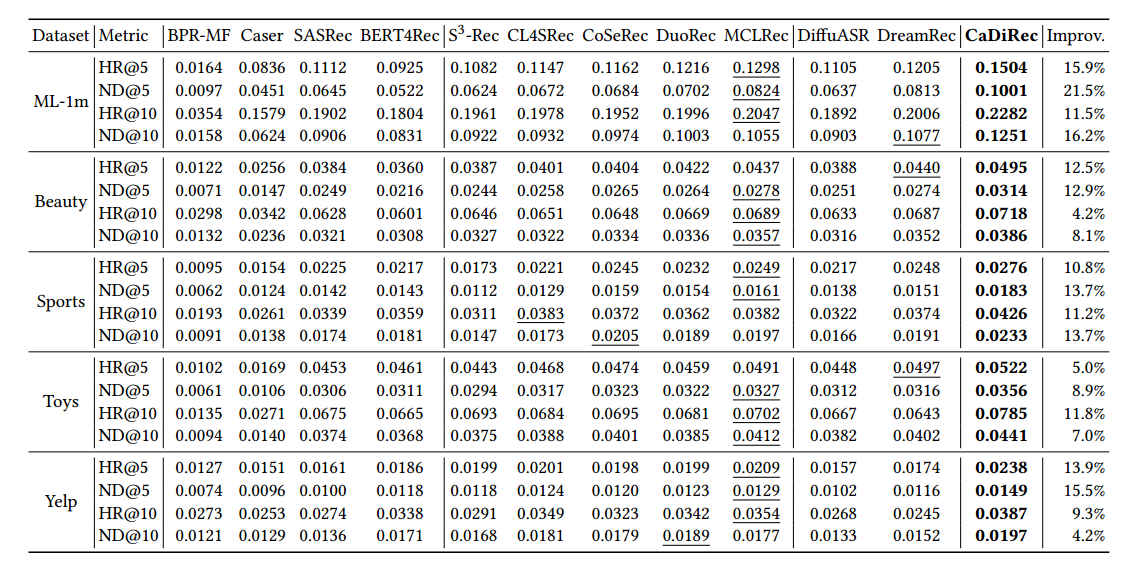 ATAI
Advanced Technique of Artificial Intelligence
ATAI
ChongqingUniversity	AdvancedTechniqueof
of Technology	Artificial Intelligence
Chongqing University of
Technology
Chongqing University	ATAI
of Technology	Advanced Techniqueof
Artificial Intelligence
Chongqing University of Technology
Chongqing University of Technology
Experiments
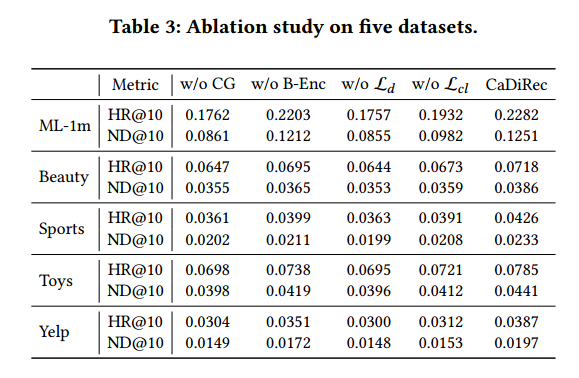 ATAI
Advanced Technique of Artificial Intelligence
ATAI
ChongqingUniversity	AdvancedTechniqueof
of Technology	Artificial Intelligence
Chongqing University of
Technology
Chongqing University	ATAI
of Technology	Advanced Techniqueof
Artificial Intelligence
Chongqing University of Technology
Chongqing University of Technology
Experiments
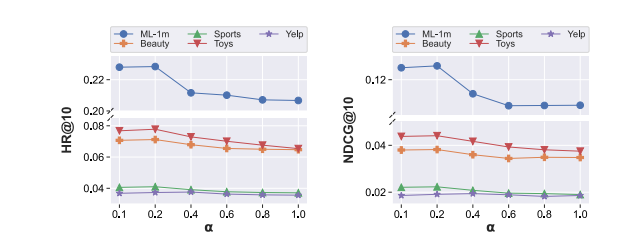 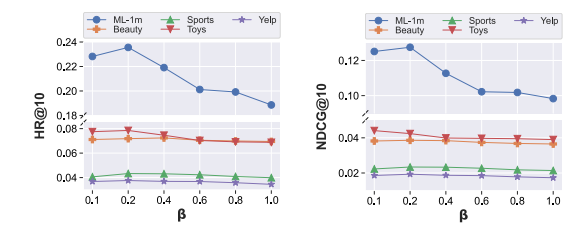 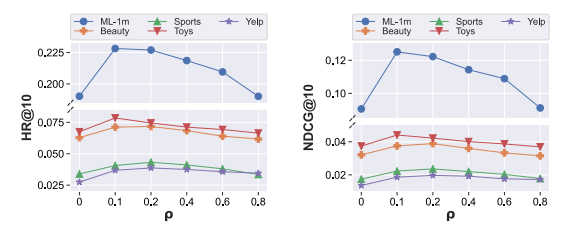 ATAI
Advanced Technique of Artificial Intelligence
ATAI
ChongqingUniversity	AdvancedTechniqueof
of Technology	Artificial Intelligence
Chongqing University of
Technology
Chongqing University	ATAI
of Technology	Advanced Techniqueof
Artificial Intelligence
Chongqing University of Technology
Chongqing University of Technology
Experiments
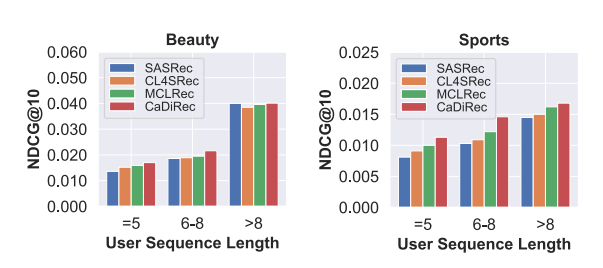 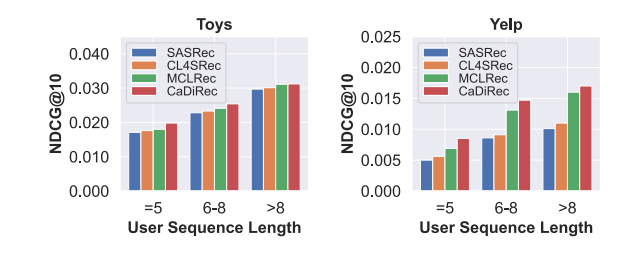 ATAI
Advanced Technique of Artificial Intelligence
ATAI
ChongqingUniversity	AdvancedTechniqueof
of Technology	Artificial Intelligence
Chongqing University of
Technology
Chongqing University	ATAI
of Technology	Advanced Techniqueof
Artificial Intelligence
Chongqing University of Technology
Chongqing University of Technology
Experiments
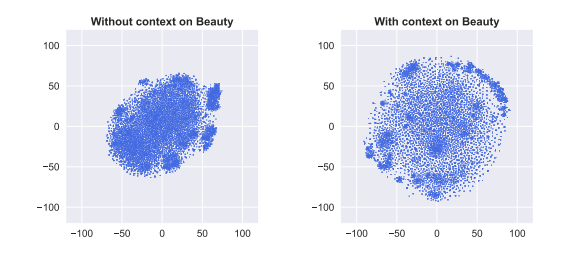 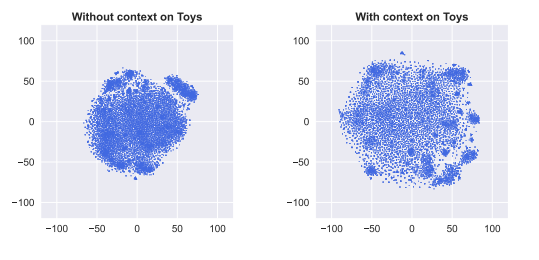 ATAI
Advanced Technique of Artificial Intelligence
ATAI
ChongqingUniversity	AdvancedTechniqueof
of Technology	Artificial Intelligence
Chongqing University of
Technology
Chongqing University	ATAI
of Technology	Advanced Techniqueof
Artificial Intelligence
Chongqing University of Technology
Chongqing University of Technology
Thanks!